Презентация      «История школьных принадлежностей»
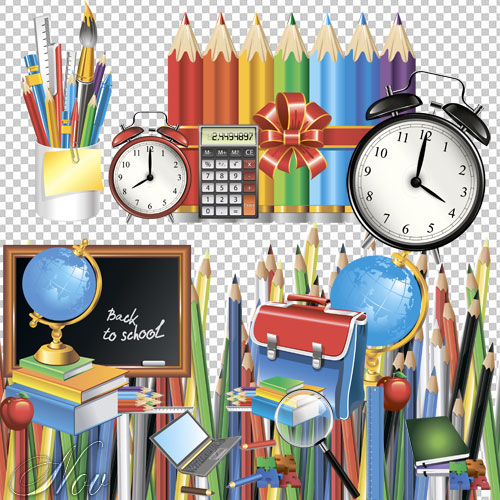 Выполнили:
Литвин С.Ф. 
Сестренская И.Ф.
 Подготовительная группа. 
2017 год.
Краткосрочный образовательный проект
 «История школьных принадлежностей».
Цель проекта: расширить представления детей о школьных принадлежностях, познакомить с историей их появления.  
Авторы  проекта:  воспитатели: Литвин С.Ф. Сестренская И.Ф. 
Возрастная группа  подготовительная 
Срок реализации  проекта:  с 07.02. 2017.   по 17.02.2017.
Тип проекта: информационно-творческий
Участники проекта: воспитатели, дети подготовительной группы, родители воспитанников.
Актуальность:  наше дошкольное учреждение углубленно работает над проблемой преемственности между детским садом и школой. Таким образом, вопрос ознакомления будущих первоклассников со школьными принадлежностями является составной частью этого вопроса.
Этапы проекта:
1 этап- подготовительный:
- определение проблемы;
- постановка цели;
- сбор информации, литературы, дополнительного материала;
- составление перспективного плана работы;
-подбор детской художественной литературы для чтения.
-подбор наглядного материала ;
2 этап  - основной.
Проведение запланированных мероприятий для реализации проекта.
3 этап  - заключительный.
- подведение итогов, анализ  ожидаемого результата
 - обобщение результатов работы, формулировка выводов.
- выставка  «Школьные принадлежности» (шариковые  ручки, линейки, ластики, различные виды бумаги, кисточки.) 
-  Итоговое мероприятие – презентация   «Школьные принадлежности» 
Формы  реализации проекта – беседы, занятия,  дидактические игры, сюжетно ролевые игры, словесные игры, стихи, с пословицы и поговорки об учёбе, пальчиковые игры.
Ожидаемые  результаты:
1.Обогащение знаний детей о  принадлежностях, которые понадобятся в школе.
2.Воспитание заботливого отношения к школьным книгам и своим принадлежностям.
3. Итоговое мероприятие – показ презентации «Школьные принадлежности»
Наступает  школьная пора!
Здравствуй, год учебный, школьный!В добрый путь, ученики!Перезвоном колокольнымПусть звенят, звенят звонки!
Ранец – чудо! Только вот,Милые подружки,Не влезают в ранец тотВсе мои игрушки!
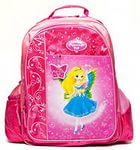 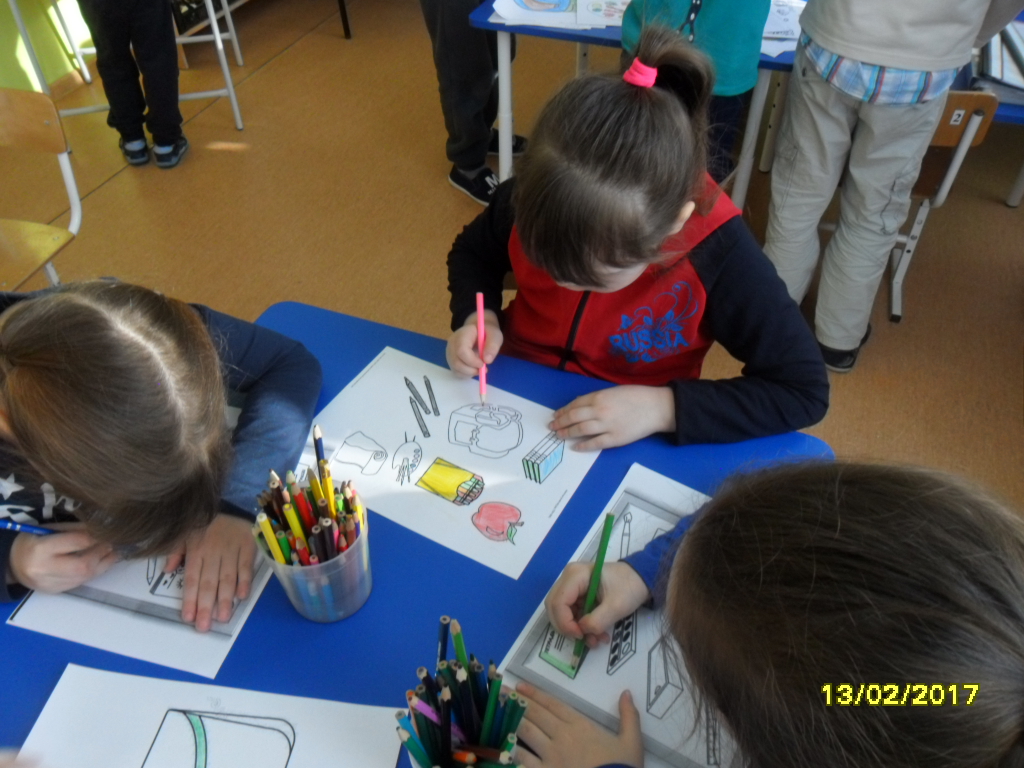 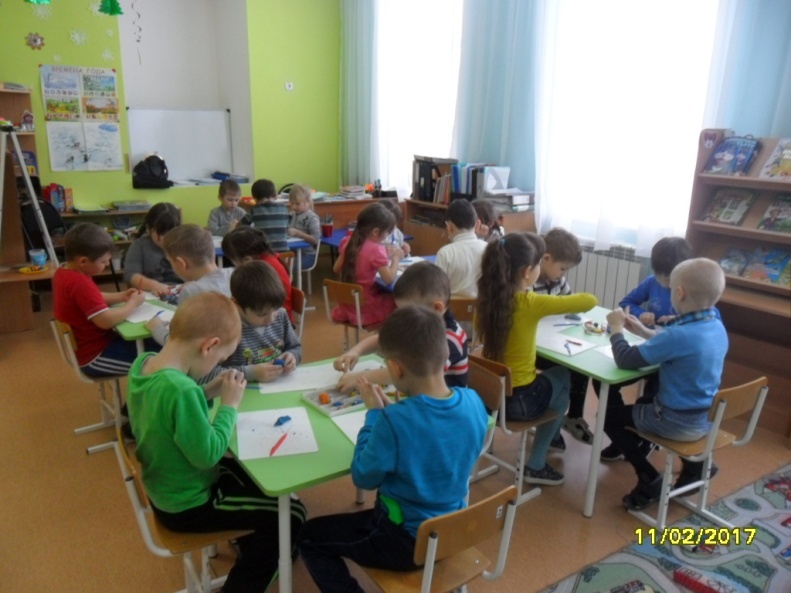 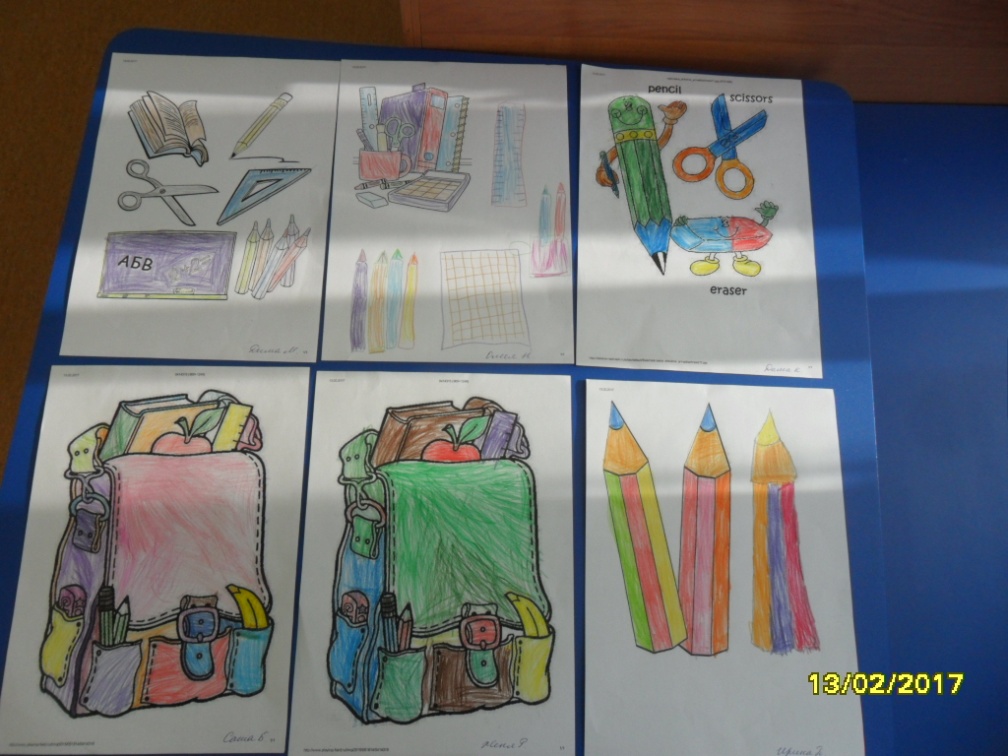 Раскраски.  «Школьные принадлежности». Свободная деятельность.
ПеналКарандаш в пенале мается,Но зато он не ломается,Ручка в тесноте находится,Но зато легко находится.
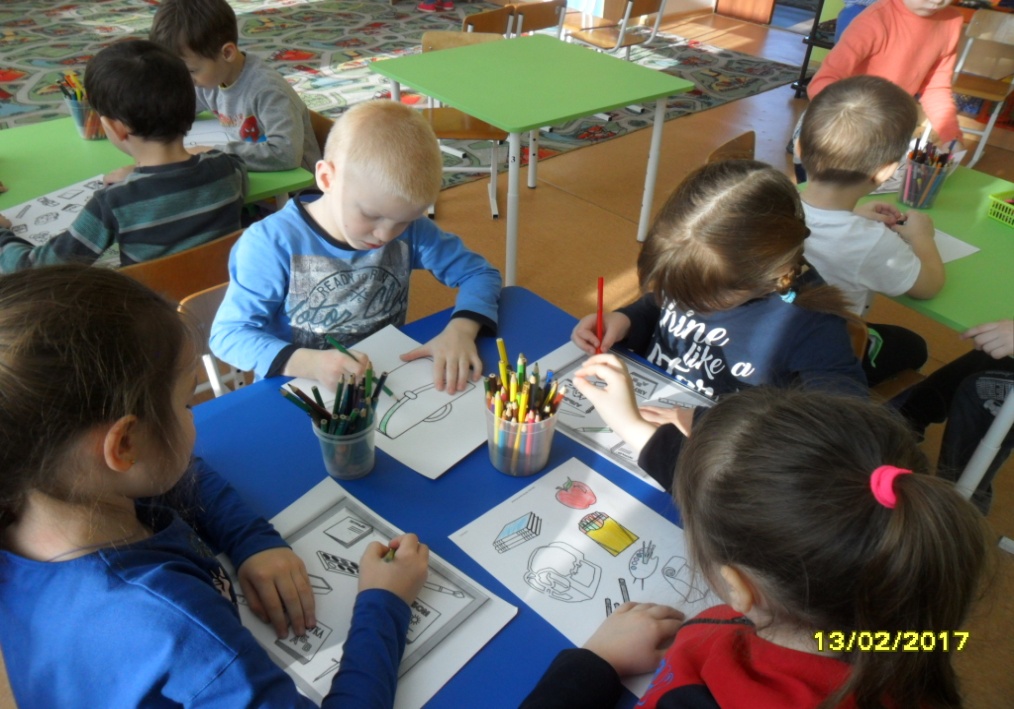 Вырежи  принадлежности, которые находятся в  пенале.
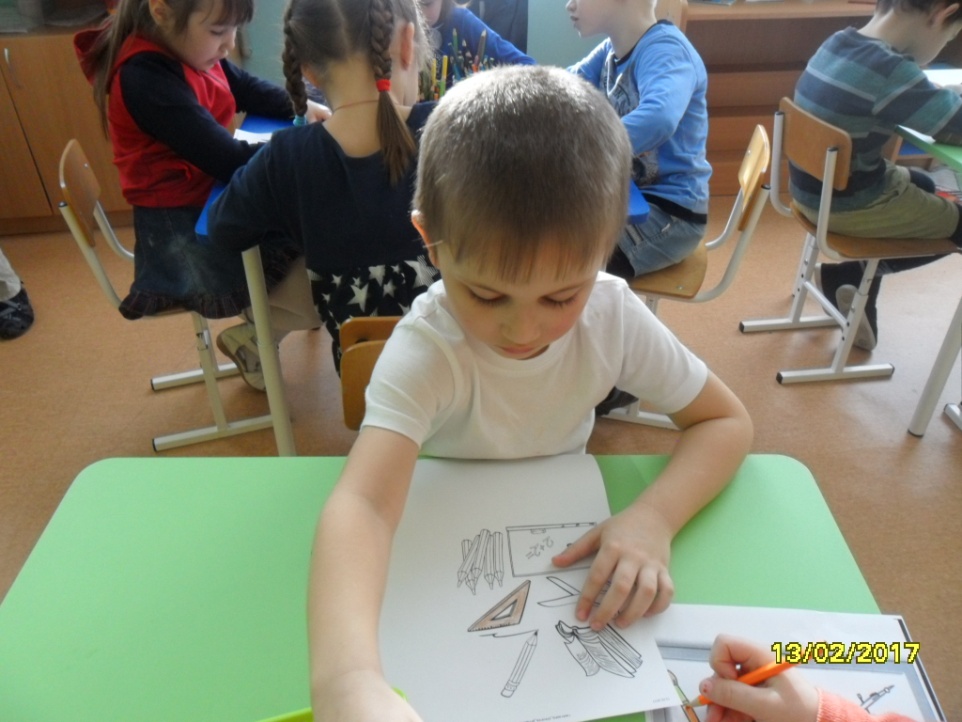 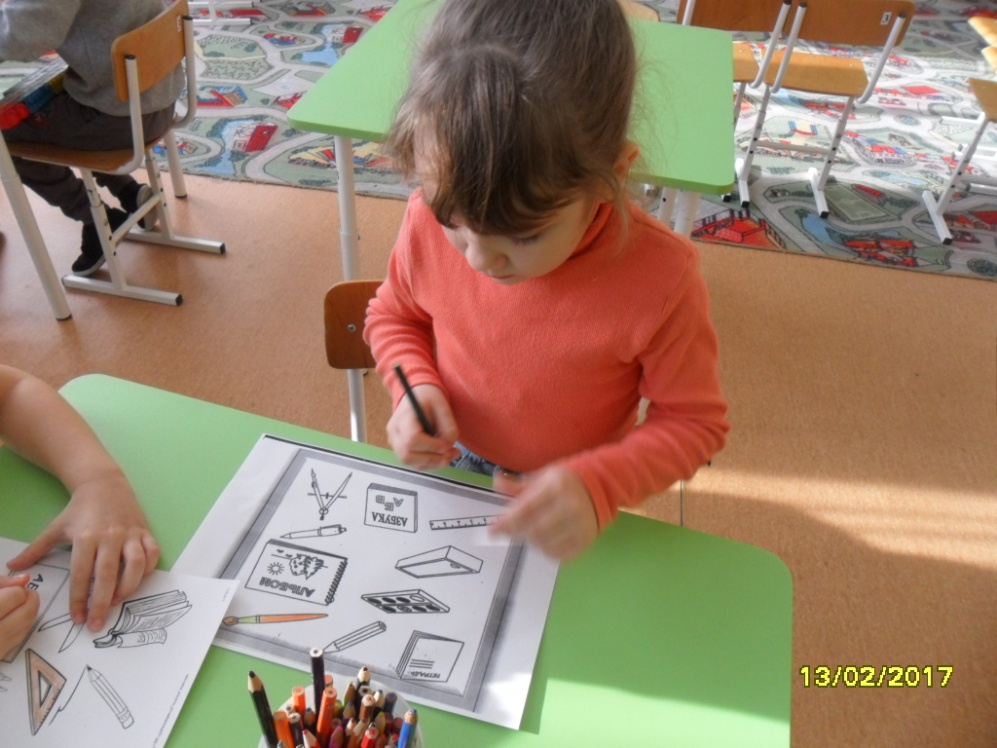 РезинкаЯ - ластик. Я - резинка,Чумазенькая спинка.Но совесть у меня чиста:Помарку стёрла я с листа!
РучкаБуквы напечатанные - Очень аккуратные.Буквы для письмапишутся ручкой:Буквы держат друг дружку за ручки- Ах, батюшки! - сказала ручка.- Что значит эта закорючка?- Чернильная ты голова! Ты ж написала букву "А"!
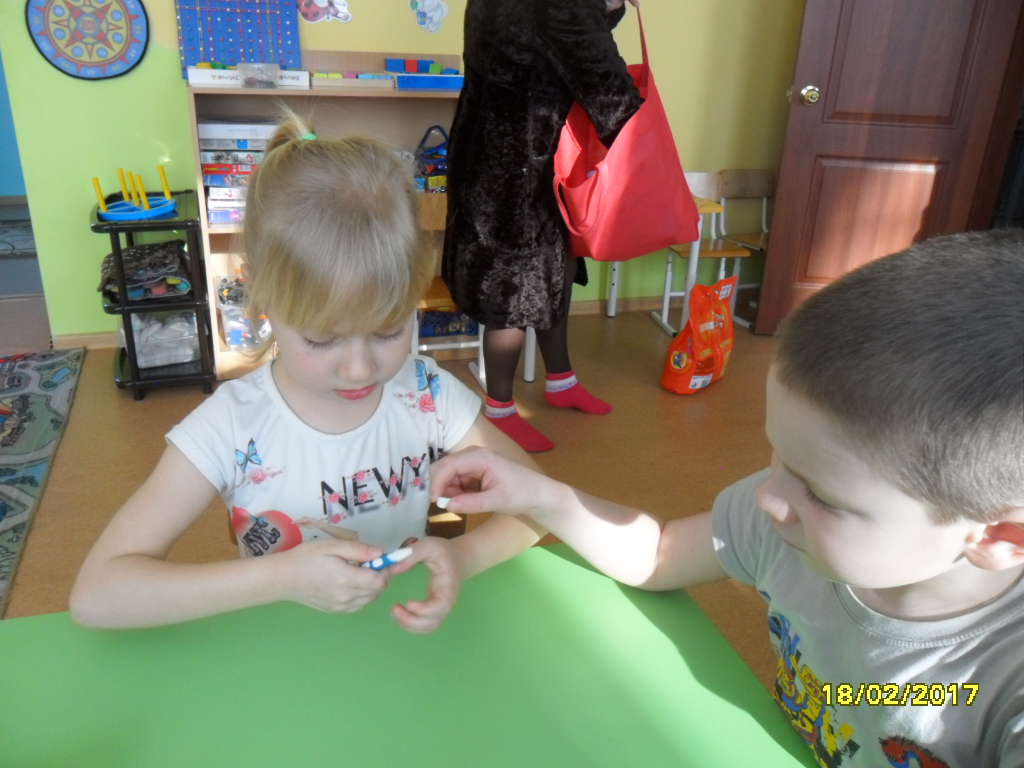 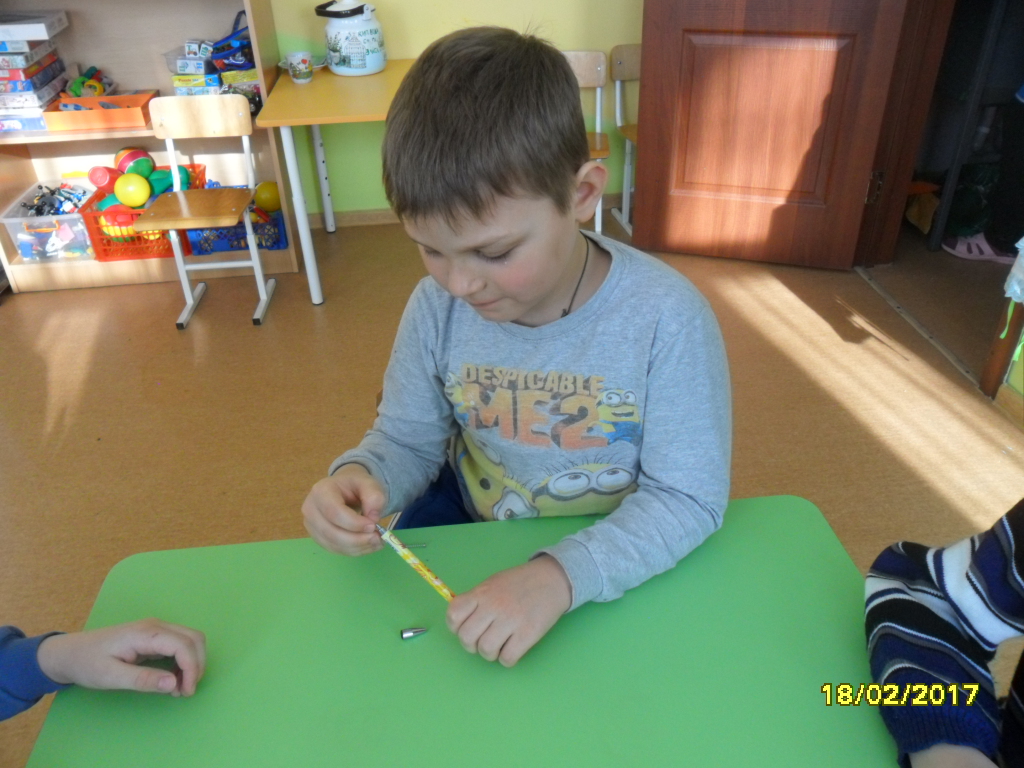 Д/и «Помоги Винтику собрать ручку» .
КарандашиЯ - малютка-карандашик.Исписал я сто бумажек.А когда я начинал,То с трудом влезал в пенал.Школьник пишет. И растёт!Ну а я - наоборот!
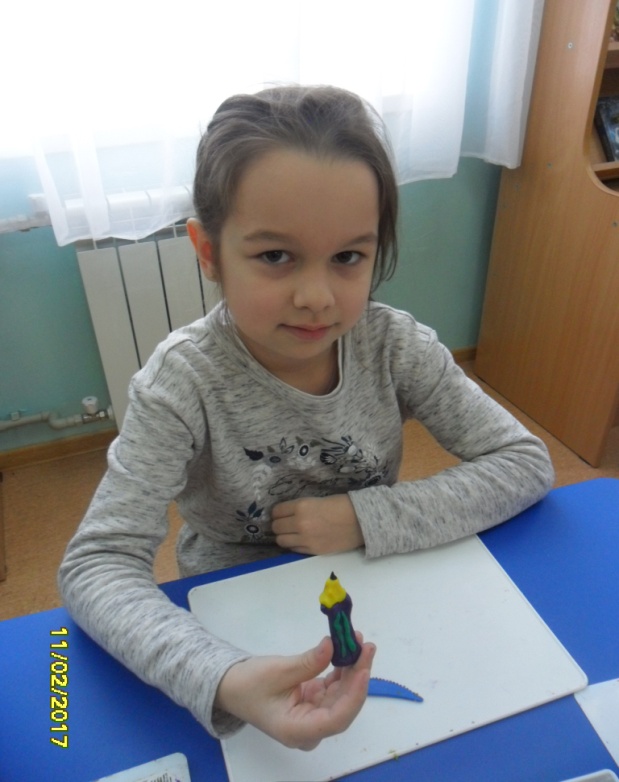 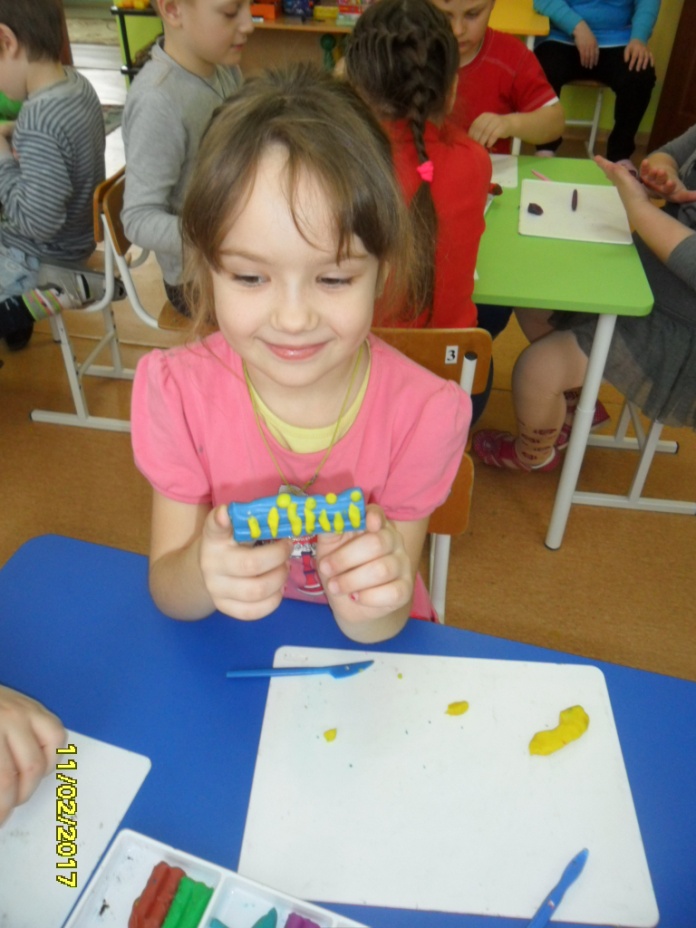 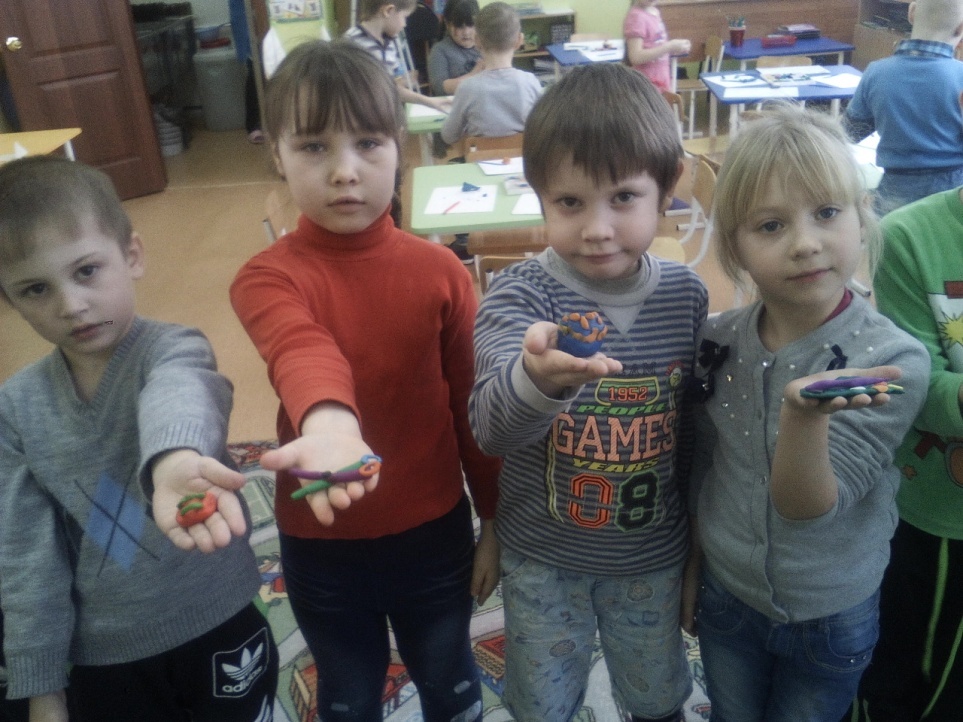 Ручки, карандаши из пластилина.
ТочилкаПочему из-под точилкиВьются стружки и опилки?Карандаш писать не хочет,Вот она его и точит.
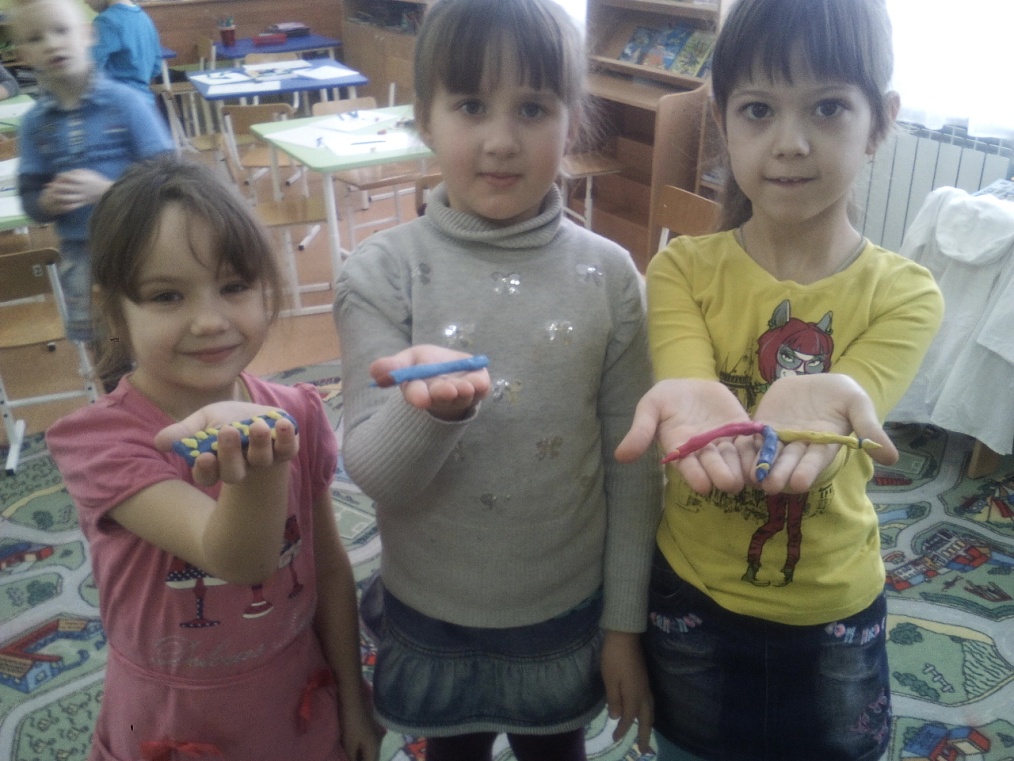 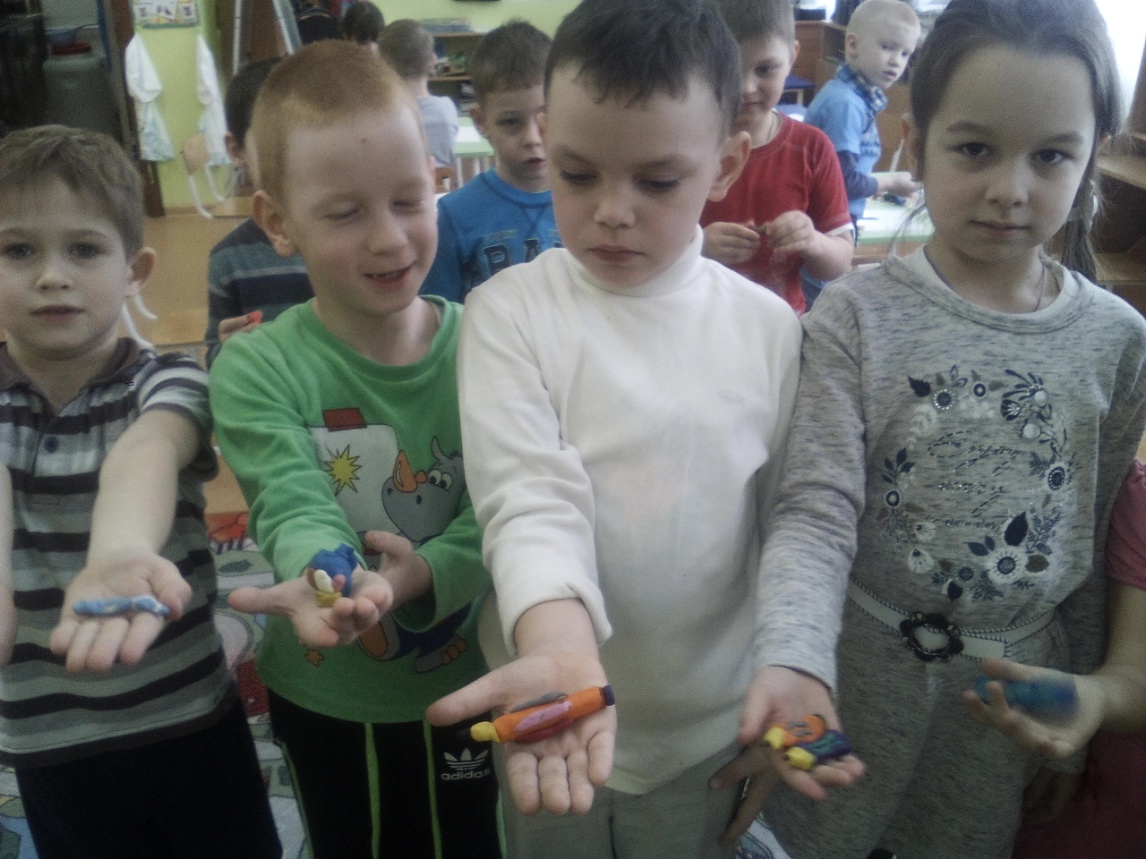 ЛинейкаЯ - линейка. Прямота - главная моя черта.
ТетрадьТетради в портфеле шуршали,Что в жизни важнее, решали.Тетрадка в линейку бормочет:- Грамматика!А в клетку тетрадка ворчит:- Математика!На чём примирились тетрадка с тетрадкой,Для нас до сих пор остаётся загадкой.
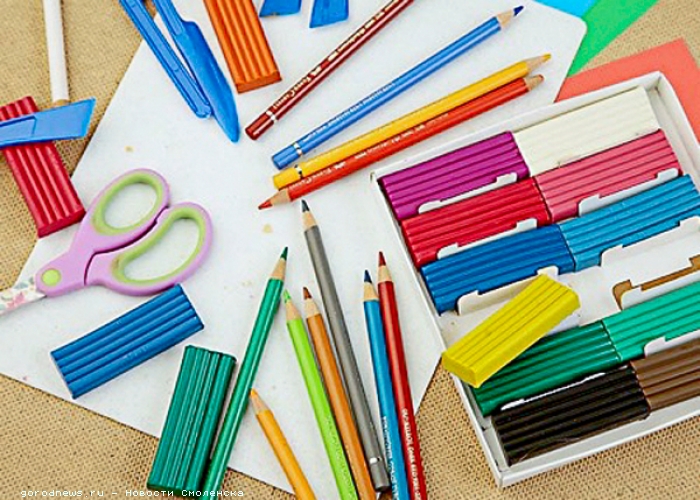 Выставка  Школьных принадлежностей.
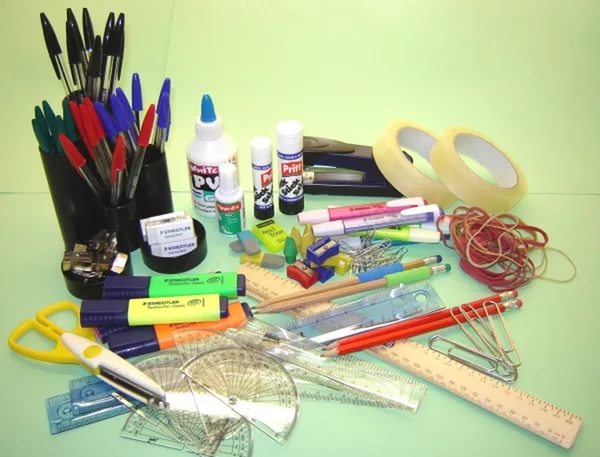 Учебник- Учитель у меня в портфеле!- Кто? Быть не может! Неужели?- Взгляни, пожалуйста! Он тут.Его учебником зовут.
КисточкаНад бумажным над листомМашет кисточка хвостом.И не просто машет,А бумагу мажет,Красит в разные цвета.Ух, какая красота!
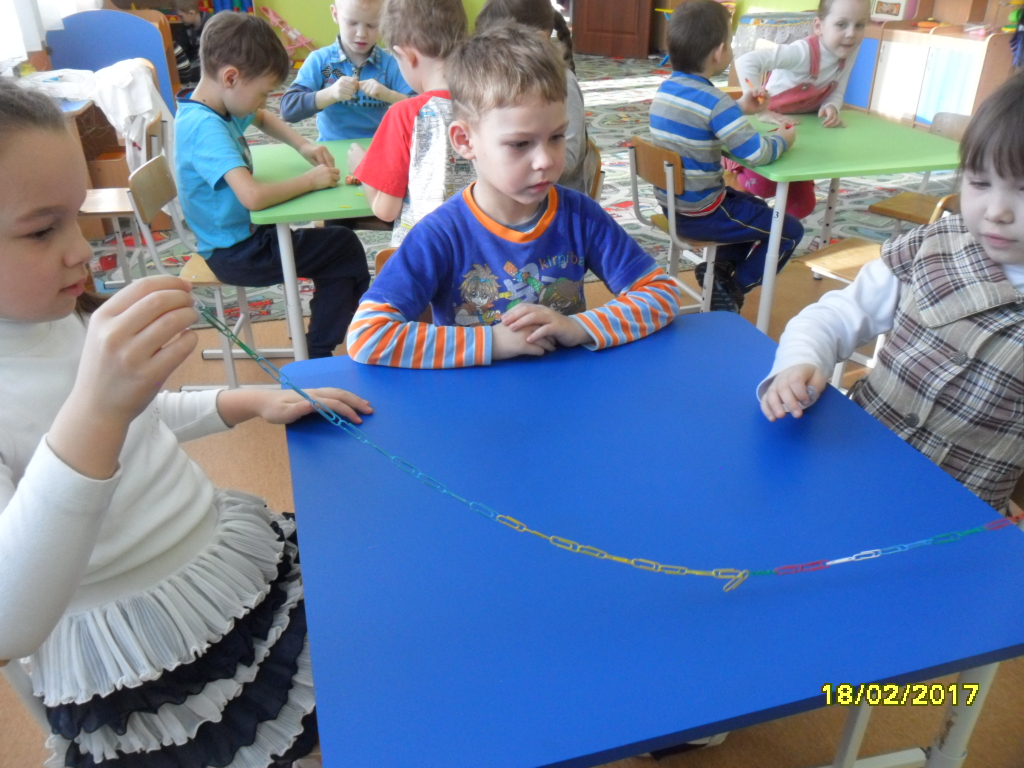 «Помоги  Шпунтику собрать цепочку из скрепок».
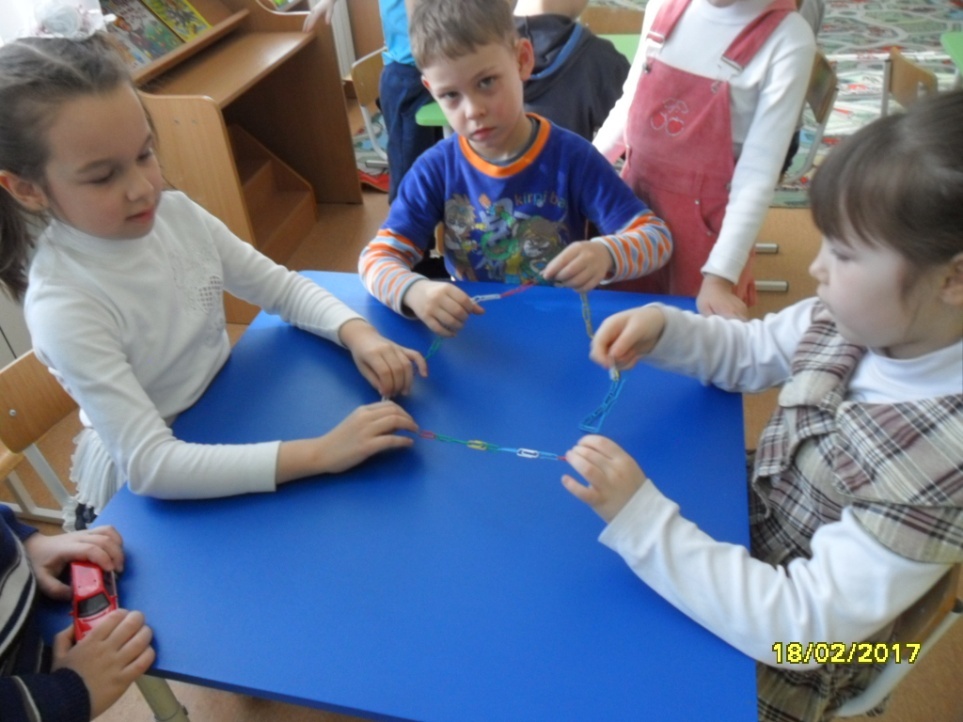 «Ожерелье из скрепок».
ЦиркульЦиркуль мой, циркач лихой Чертит круг одной ногой,А другой проткнул бумагу,Уцепился и ни шагу.
Краска, кисточка, рука-Я рисую облака.Солнышко, лошадку, плуг,Вдалеке зеленый луг.
«Подставка для карандашей»
«Подставка для карандашей»
«Подставка для карандашей»
«Подставка для карандашей»
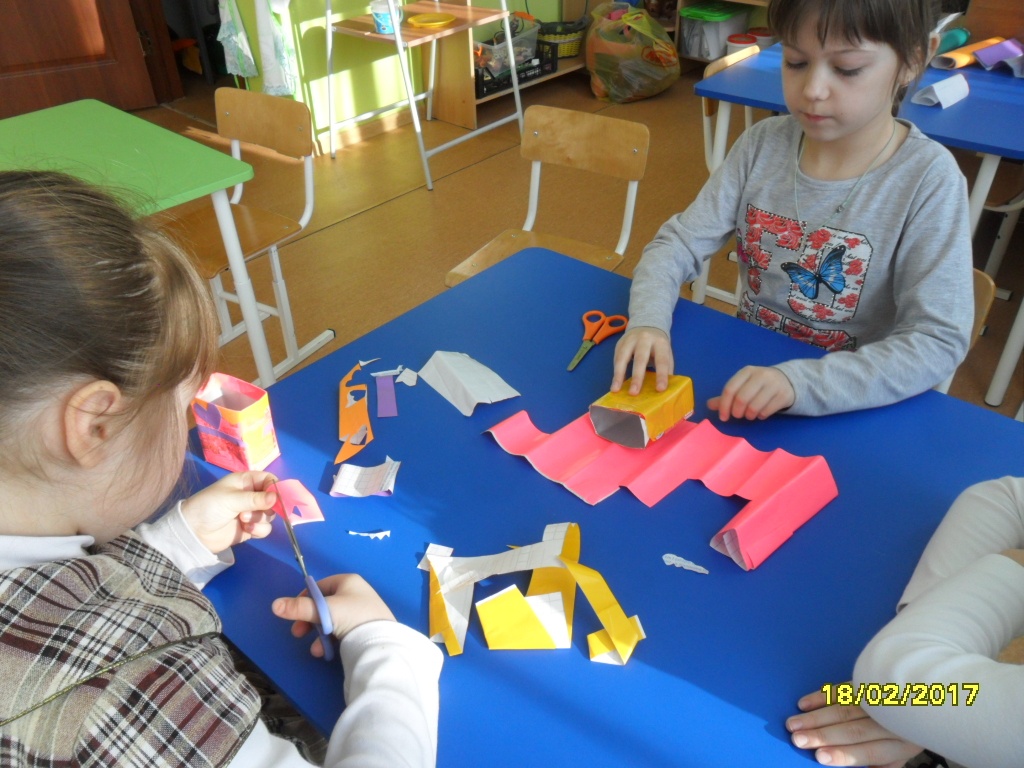 «Подставка для карандашей»
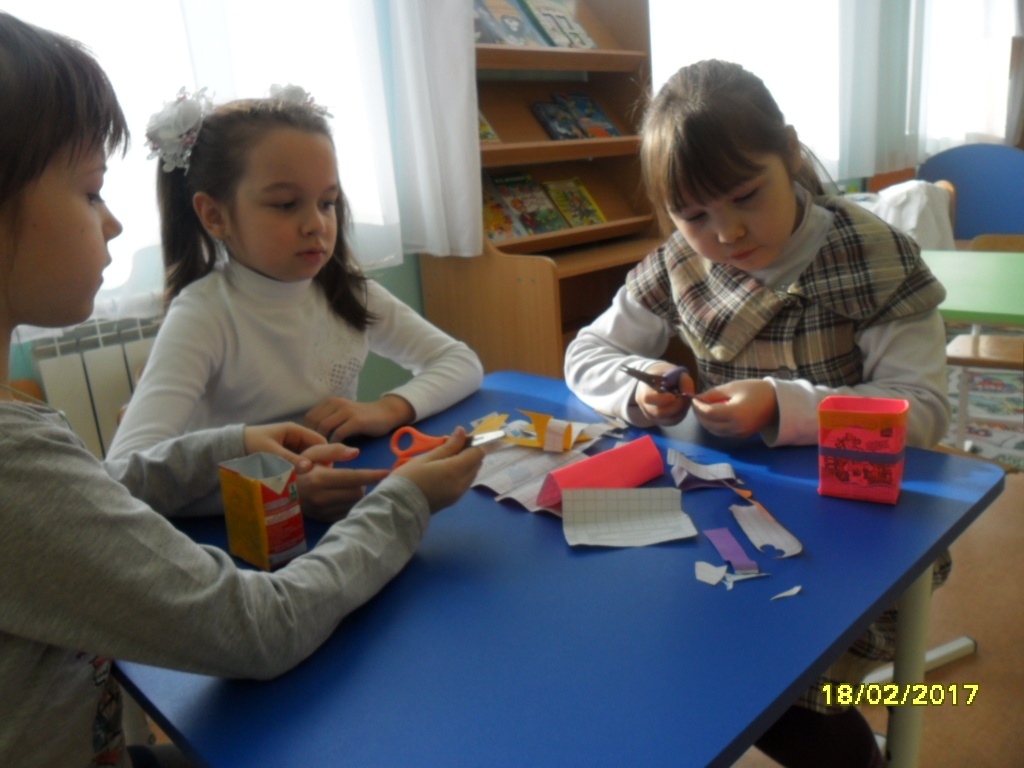 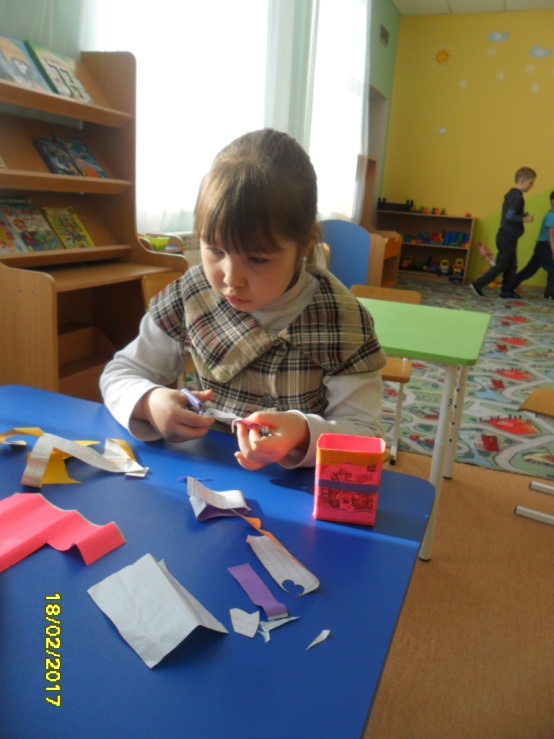 Примчалась дочь из школы,Вздыхает: «Ну дела!..Портфелище тяжёлый,Насилу донесла!»Два развесёлых глаза,В глазах – задор блестит:Ведь три пятёрки сразуНе просто принести!
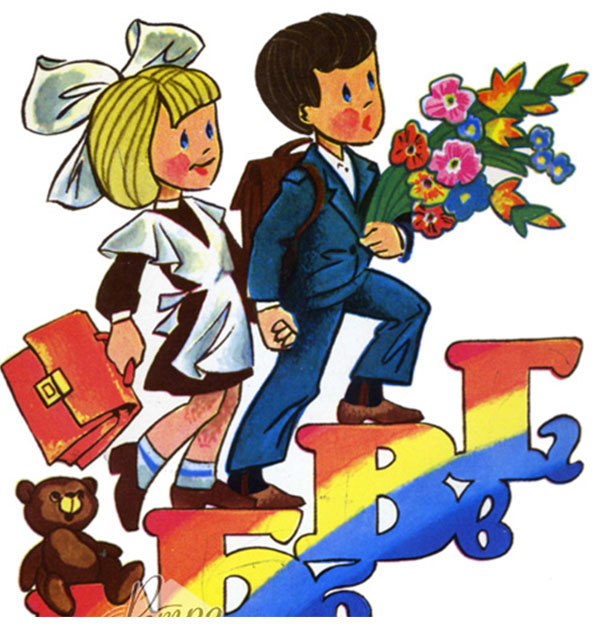 Спасибо за внимание!
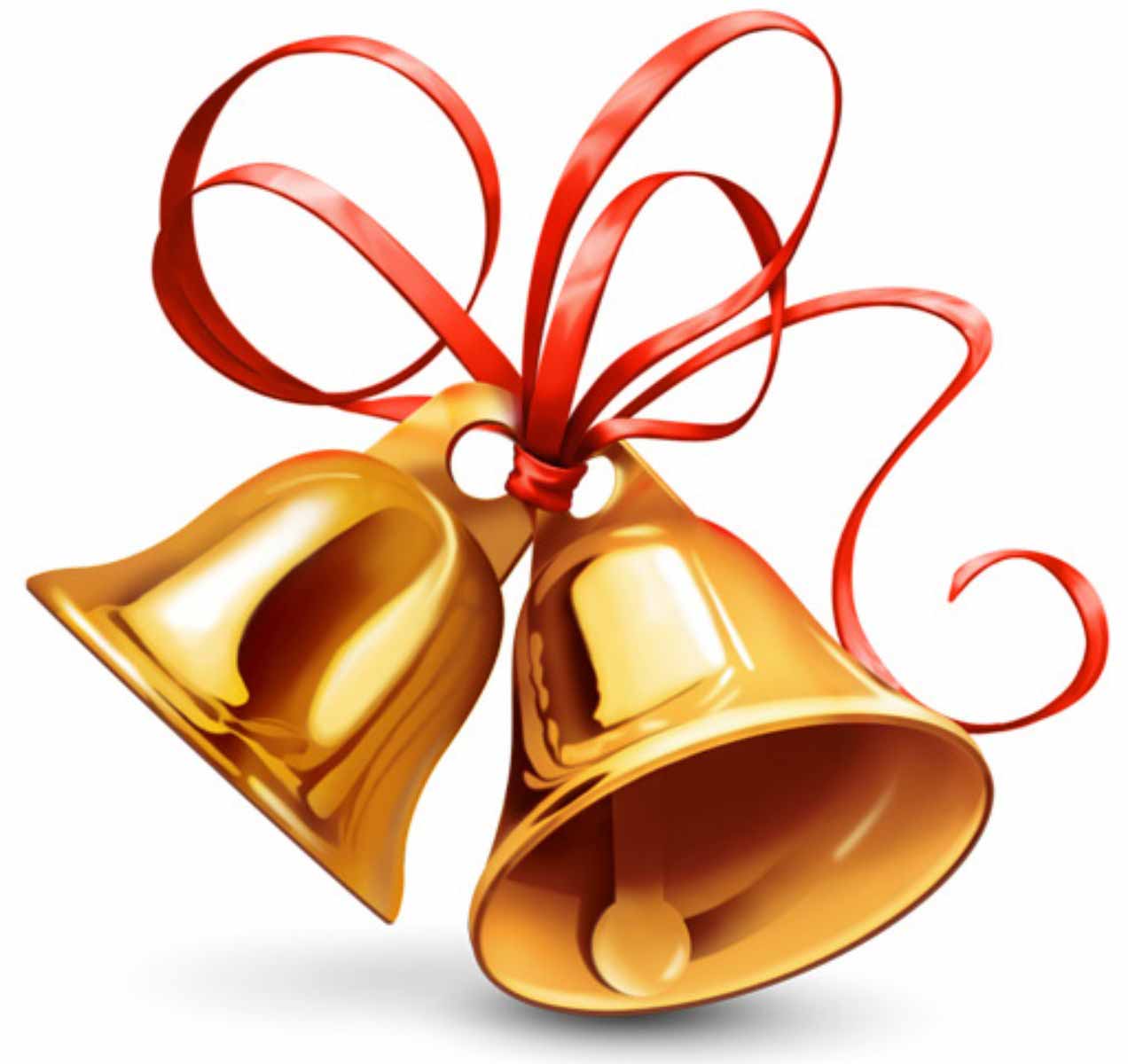